Arbeitssicherheit ist Führungsaufgabe!
Referent/-in
dd. Monat 2022
Vorbereitung für die Organisatoren
Arbeitssicherheit ist Führungsaufgabe!Herzlich willkommen
Vielen Dank, dass Sie sich dazu entschieden haben, die Sicherheit in Ihrem Betrieb mit Hilfe dieses Präventionsmoduls noch stärker zu verankern.

Nachfolgend finden Sie eine Anleitung, die Ihnen hilft, sich Schritt für Schritt auf den Vortrag vorzubereiten. 

Das Präventionsmodul beinhaltet:

Vortrag als fertige Version 	- mit Filmen in elektronischer Form
Vortrag als individuelle Version	- ausgeblendete Folien müssen betriebsspezifisch ergänzt werden
Anleitung 
Einladungsvorlage
Quiz zum Ausdrucken


Wir wünschen Ihnen viel Erfolg bei der Umsetzung. 

Ihr Team der Integrierten Sicherheit
Vorbereitung für die Organisatoren
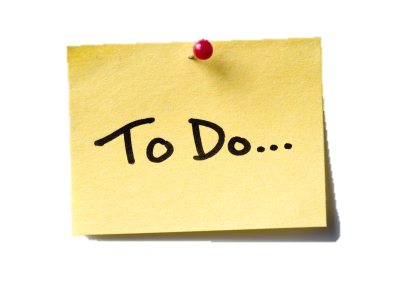 Seminar planen; Zeitfenster: ca. 1,5 h 
Termin, Raum, Einladung, …
Geschäftsleitung für die Einleitung miteinbeziehen
Individuelle Präsentation vorbereiten
Unfallzahlen präsentieren (Folie 17+18) 
Fotos gefährlicher Situationen einfügen (Folie 20) 
Quiz ausdrucken - am Schluss von allen Teilnehmenden ausfüllen lassen (Folie 8+9+42)
Lebenswichtige Regeln bestellen und verteilen (Folie 38)  www.suva.ch/regeln
Vortrag gemäss Programm und Präsentation halten


Bei Fragen wenden Sie sich bitte an Victor Martinez (mvd) – 041 419 6459
Weitere Präventionsmodule finden Sie unter www.suva.ch/praeventionsmodule
Einladung

Liebe Kollegin, lieber Kollege
 
Die Sicherheit hat bei unserer täglichen Arbeit oberste Priorität. 
 
Aus diesem Anlass laden wir alle Vorgesetzten zum Vortrag «Arbeitssicherheit ist Führungsaufgabe!» ein. 
 
Der Anlass findet statt am:
Tag, Datum, Zeit, Örtlichkeit 

Programm:

Einleitung
Unfallzahlen, Ereigniskosten (optional)
Grundlagen
Präventionskultur
Verantwortung
Lebenswichtige Regeln
Abschluss


Die Teilnahme ist obligatorisch. 
 
Freundliche Grüsse

Absender
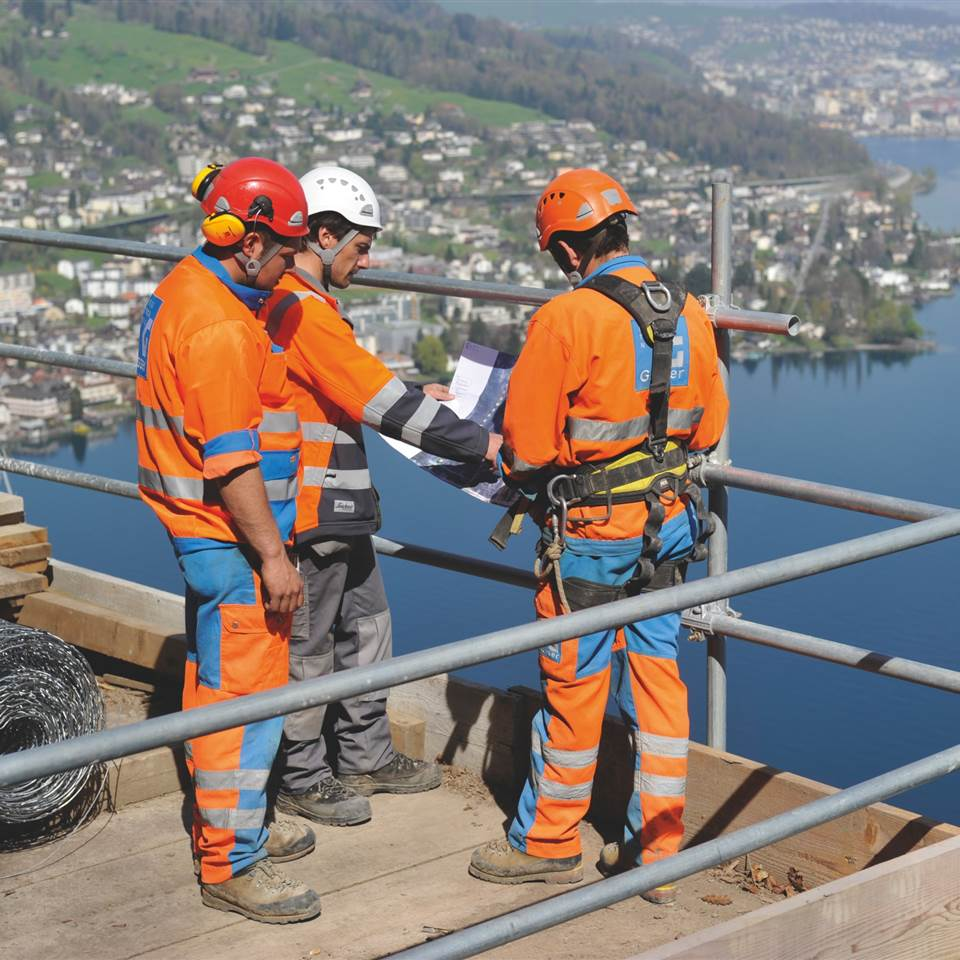 Textpassagen in der Einladung 
in roter Schrift sind anzupassen.
Neues Bild
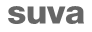 Zeitlicher Ablauf
Quiz
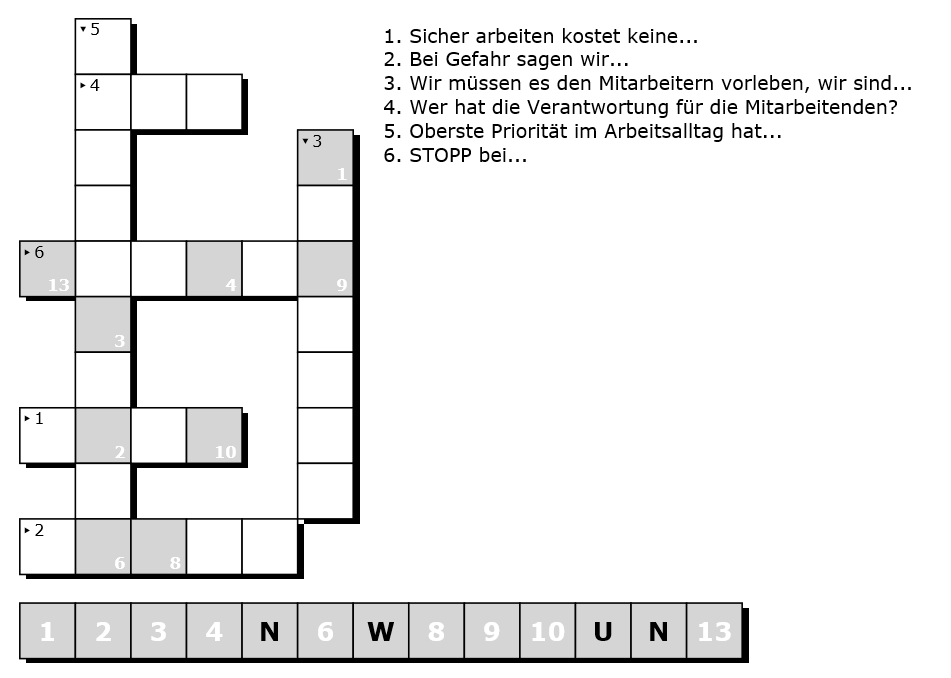 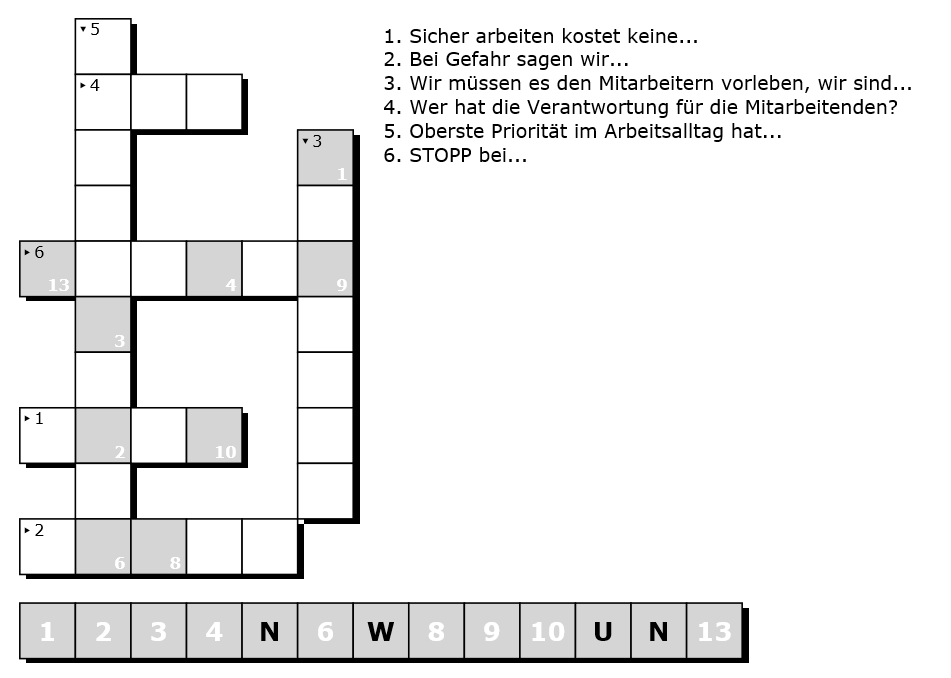 Lösung
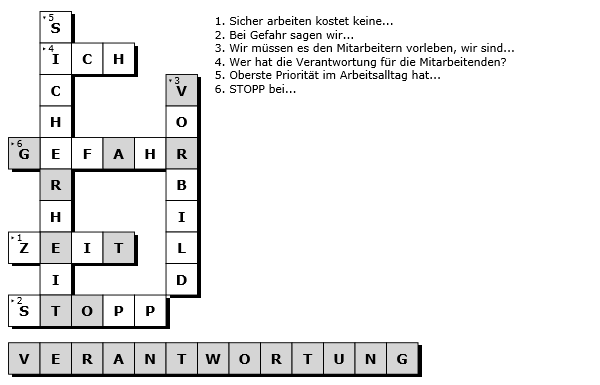 Einleitung
Einleitung durch die Geschäftsleitung
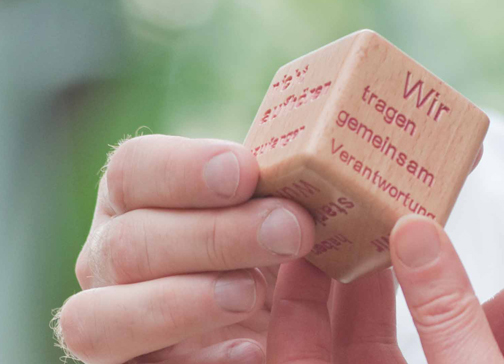 [Speaker Notes: Film «Der lange Weg»]
Film «Das Leben ist schön, solange nichts passiert»
«Das Leben ist schön, solange nichts passiert» – Was ist damit gemeint?
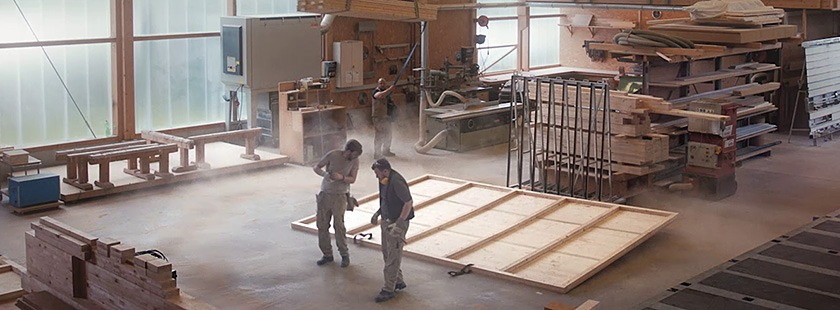 Nicht zu verunfallen, ist keine Frage des Glücks. 
Im Film hätte es auch anders kommen können. 
Im 2018 gab es rund 55 tödliche  Arbeitsunfälle.
Für Branchen und Tätigkeiten mit hohen Risiken gibt es lebenswichtige Regeln (LWR). Diese retten Leben.
Wird eine «Lebenswichtige Regel» verletzt, so heisst es: STOPP, Gefahr beseitigen, dann sicher weiterarbeiten.
Arbeitssicherheit ist Führungsaufgabe! - Ablauf
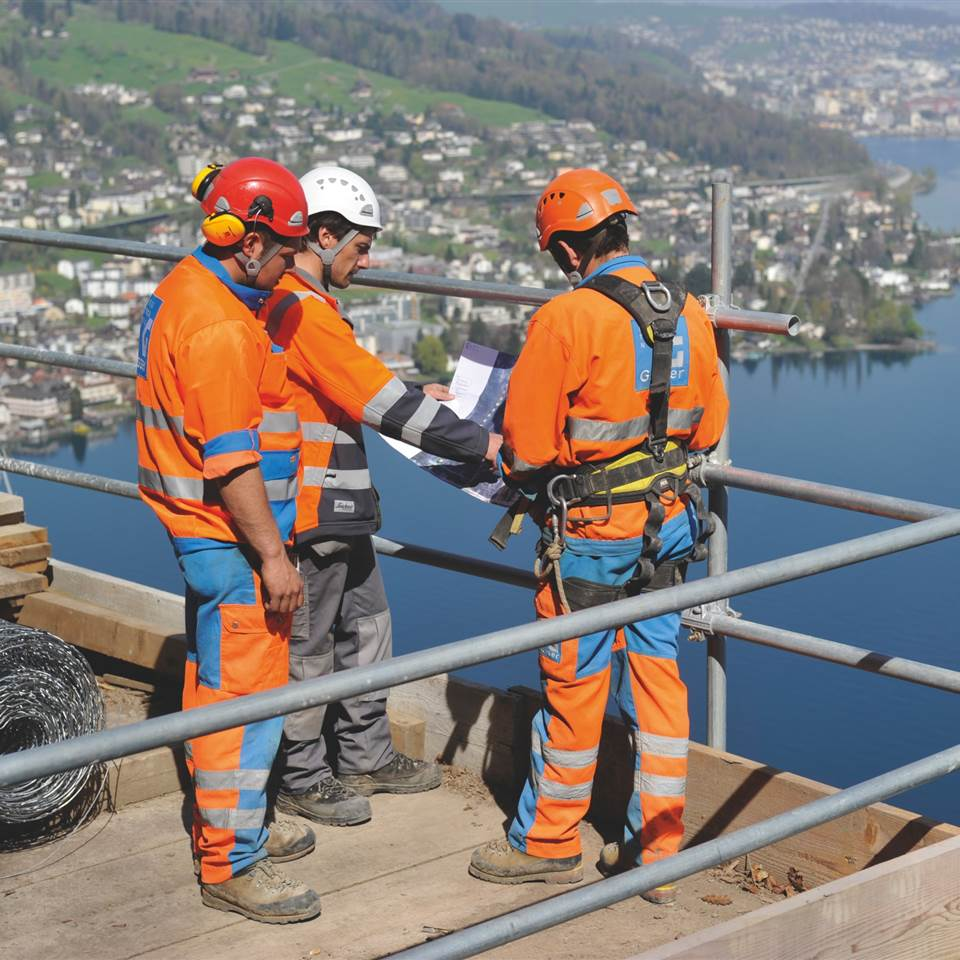 Was motiviert uns, die Arbeitssicherheit in unserem Betrieb zu stärken?
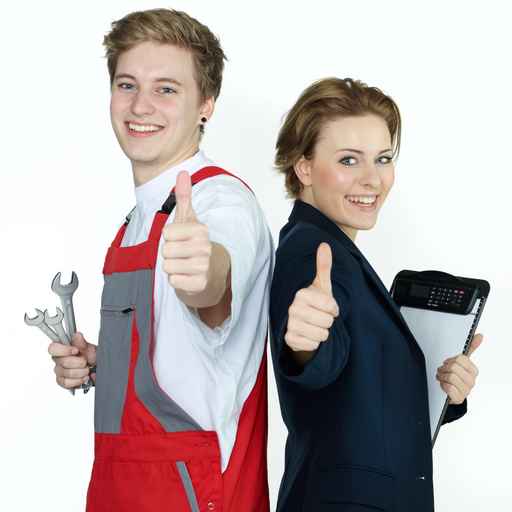 Ethisch-
moralische
Wirtschaftliche
Arbeitssicherheit
&
Gesundheitsschutz
(AS&GS)
Kosten /Betriebs-
störungen
Leid / 
Schmerz
Gesetzliche
Verantwortung / Strafe
[Speaker Notes: Motivazione
Die Motivation, Sicherheit und Gesundheit der MitarbeiterInnen zu fördern, beruht auf drei Segmenten:
Ethisch - moralisch:	Die Mitarbeitenden sollen ihre Arbeit in möglichst grosser Sicherheit
		und ohne negative Folgen für die Gesundheit verrichten können.
Wirtschaftlich:	Arbeitssicherheit lohnt sich auch aus betriebswirtschaftlicher Sicht
Gesetzlich:		Der Unternehmer steht auch in der Pflicht, die gesetzlichen Auflagen zu erfüllen.

Das oberste Management muss sich voll mit der Aufgabe Sicherheit und Gesundheitsschutz identifizieren. 
Das ist der entscheidende erste Schritt.]
Unfallzahlen
Berufsunfälle im Betrieb
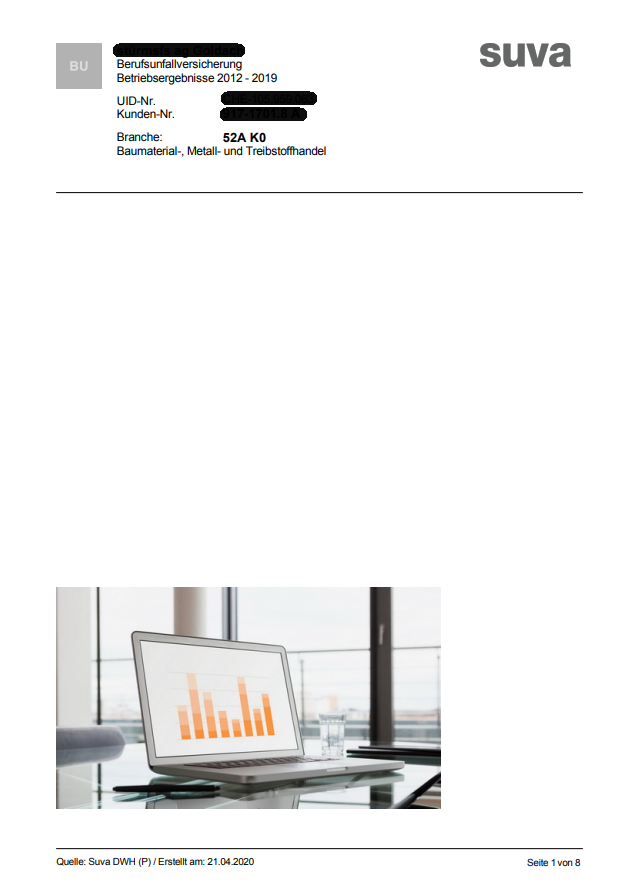 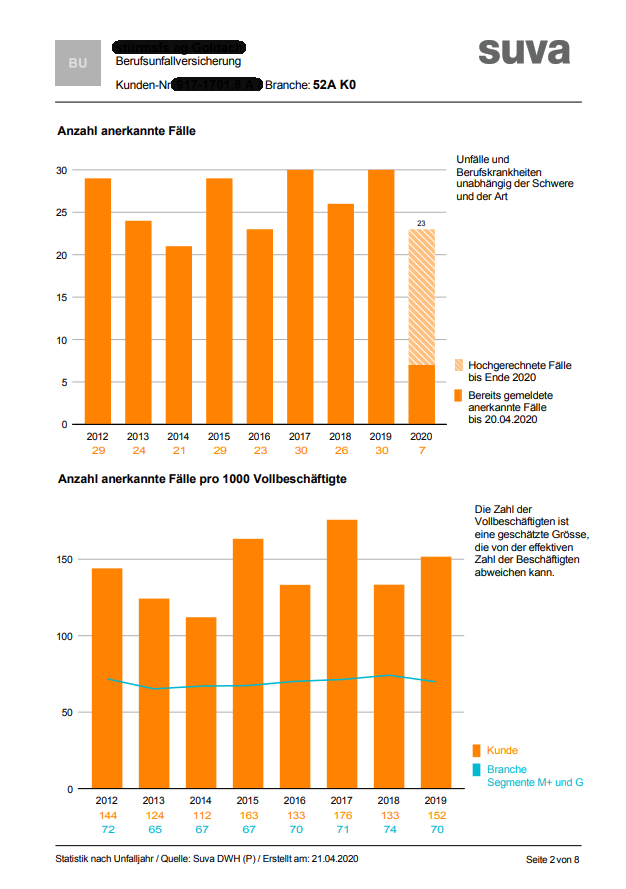 Fügen Sie hier die Berufs-Unfalldaten
Ihres Betriebes ein;
diese können Sie über Ihre Suva Agentur anfordern
Nichtberufsunfälle im Betrieb
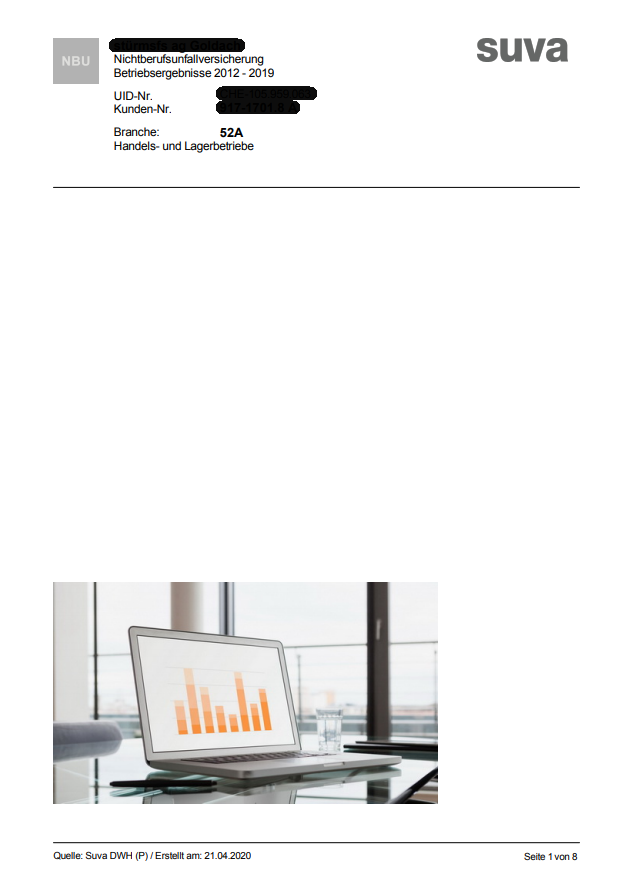 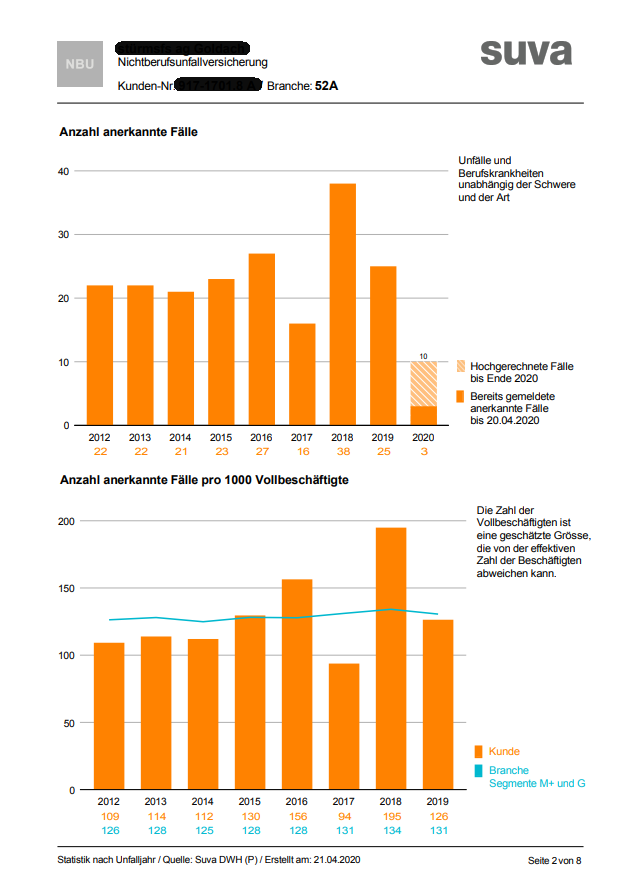 Fügen Sie hier die Nichtberufs-Unfalldaten
Ihres Betriebes ein;
diese können Sie über Ihre Suva Agentur anfordern
Grundlagen
Gefährliche Situationen im Betrieb
Optional:
Lassen Sie von den Sicherheitsbeauftragten 
Fotos von gefährlichen Situationen (Gefährdungen) 
aus dem Betrieb einfügen und präsentieren.
Der Eisberg
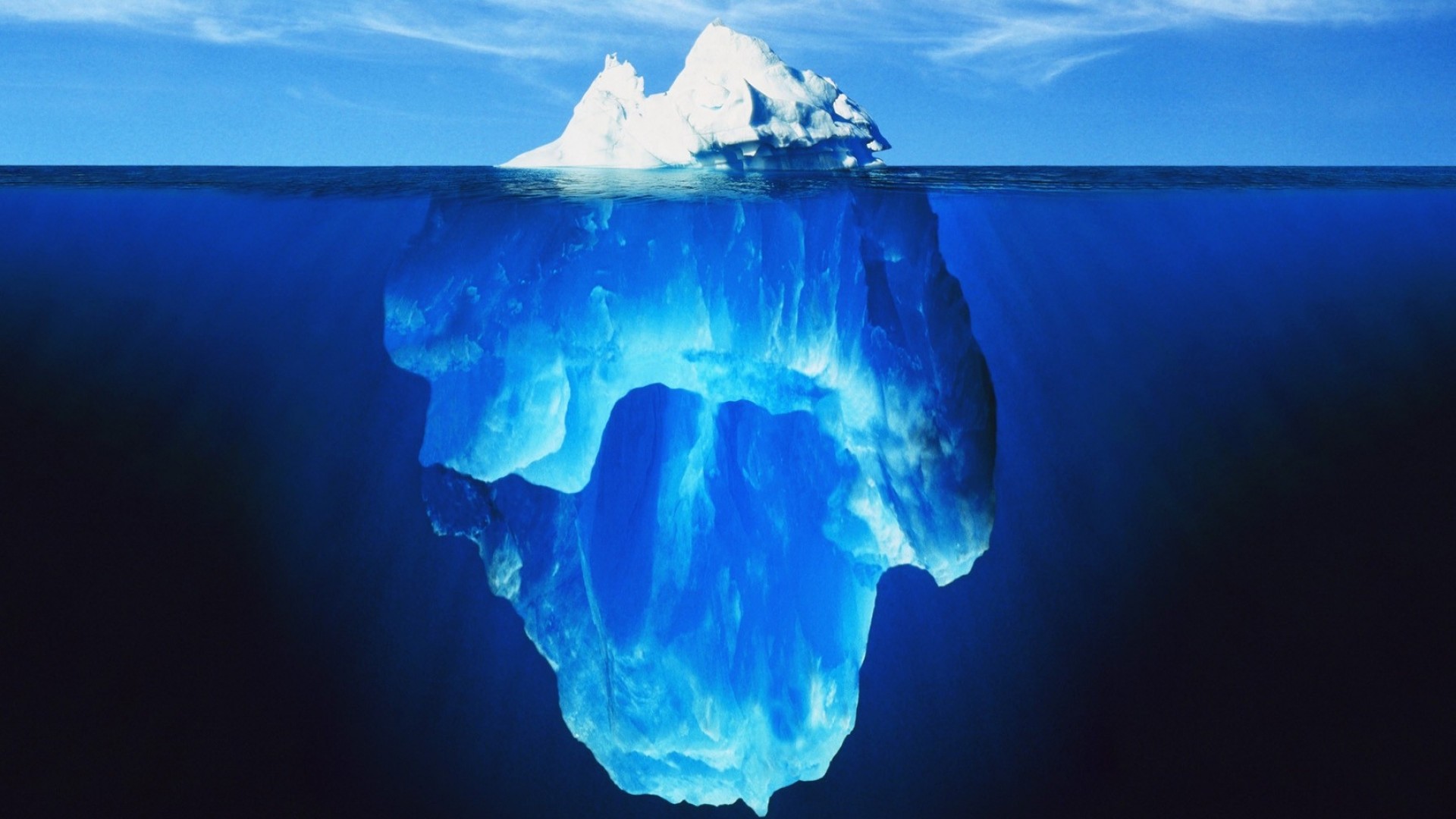 Zusatzinformation: 

Der grösste Teil des Eisberges befindet sich unter Wasser.

Präventiv heisst:
Wer Unfälle verhindern will, muss unsichere Bedingungen und  Handlungen reduzieren, bevor es zu Ereignissen kommt.
unerwünschte Ereignisse
Unfälle
Krankheiten
Sachschäden
Beinaheereignisse
unsichere Bedingungen
unsichere Handlungen
mangelhafte Führung
Systemfehler
[Speaker Notes: Da die Dichte des Eises 0,920 Kilogramm pro Liter beträgt (Meerwasser 1,025 Kilogramm/Liter), müssen sich 90 % des Volumens der Eisberge unter der Wasseroberfläche befinden. Die angegebenen Durchschnittswerte können in Abhängigkeit von Salzgehalt und Wassertemperatur geringfügig schwanken. Beim Eisberg kommt noch die Menge der Lufteinschlüsse als Variable hinzu.]
Die Unfallpyramide
1
Unfall mit Todesfolge
Genickbruch
Zusatzinformation: 

Unfälle sind keine Zufälle. Das Schadensausmass hingegen ist reiner Zufall. 

Oft entscheidet Pech oder Glück über die Schwere der Unfälle.

Deshalb: Auch Bagatell-Unfälle ernst nehmen und daraus Massnahmen ableiten.
10
Invaliditätsfälle
Rückenschaden
Prellungen
Unfälle
1'000
Werkzeug fällt runter
Sachschäden
10'000
Unsichere
Bedingungen /
Handlungen
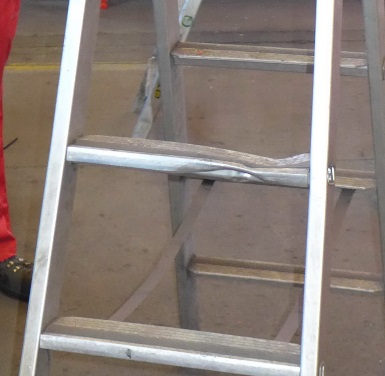 Defekte Leiter
100'000
Präventionskultur
Präventionskultur fängt bei der Führung an; wer Sicherheit will, muss…
Geschäftsleitung
Sich bekennen
Ziele setzen 
Bedingungen schaffen
Vorleben
Zusatzinformation: 

Wir als Vorgesetzte müssen mit gutem Beispiel vorangehen. 

Erst dann können wir sicheres Arbeiten auch von unseren Mitarbeitenden einfordern.
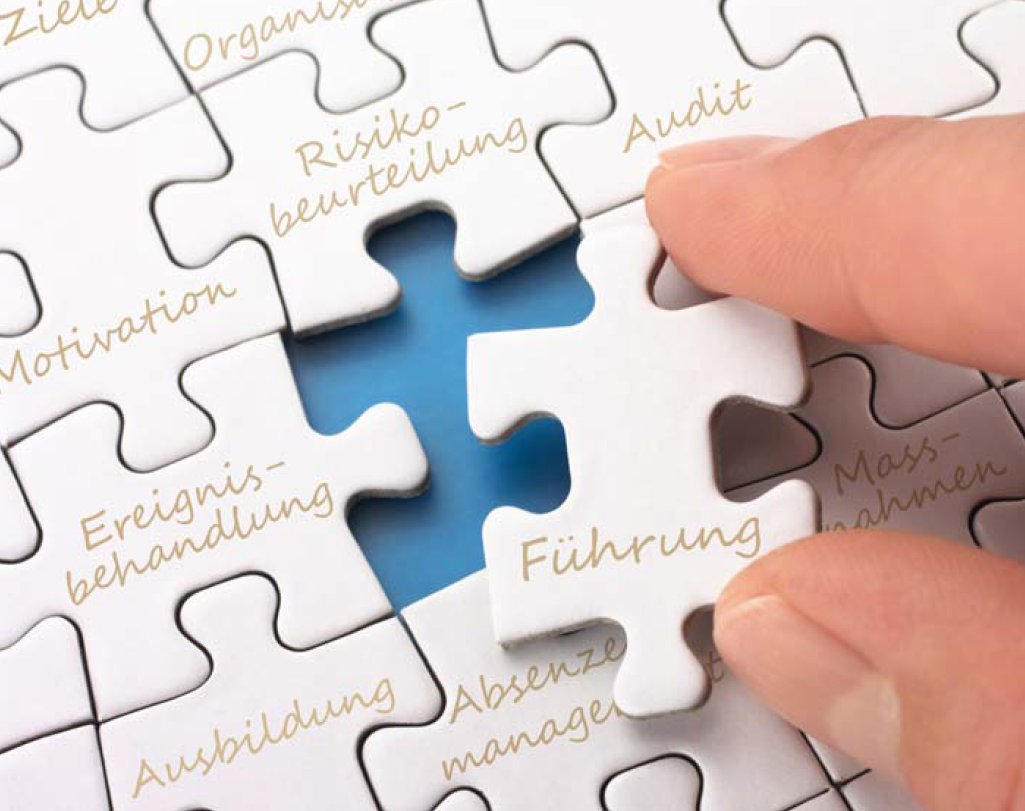 1.
Vorgesetzte
Verhältnisse schaffen
Vorgeben & Vorleben
Befähigen
Kontrollieren
2.
Mitarbeitende
Deren Arbeitsverhalten ist eine Folge des Führungsverhaltens aller Vorgesetzten.
3.
Übersetzunen siehe 
P:\Ablagen\PBI\K Grundlagen\01 Grundlagen\
00 Allgemein\01 Grundlagen Aktuell\
05 Präventionskultur
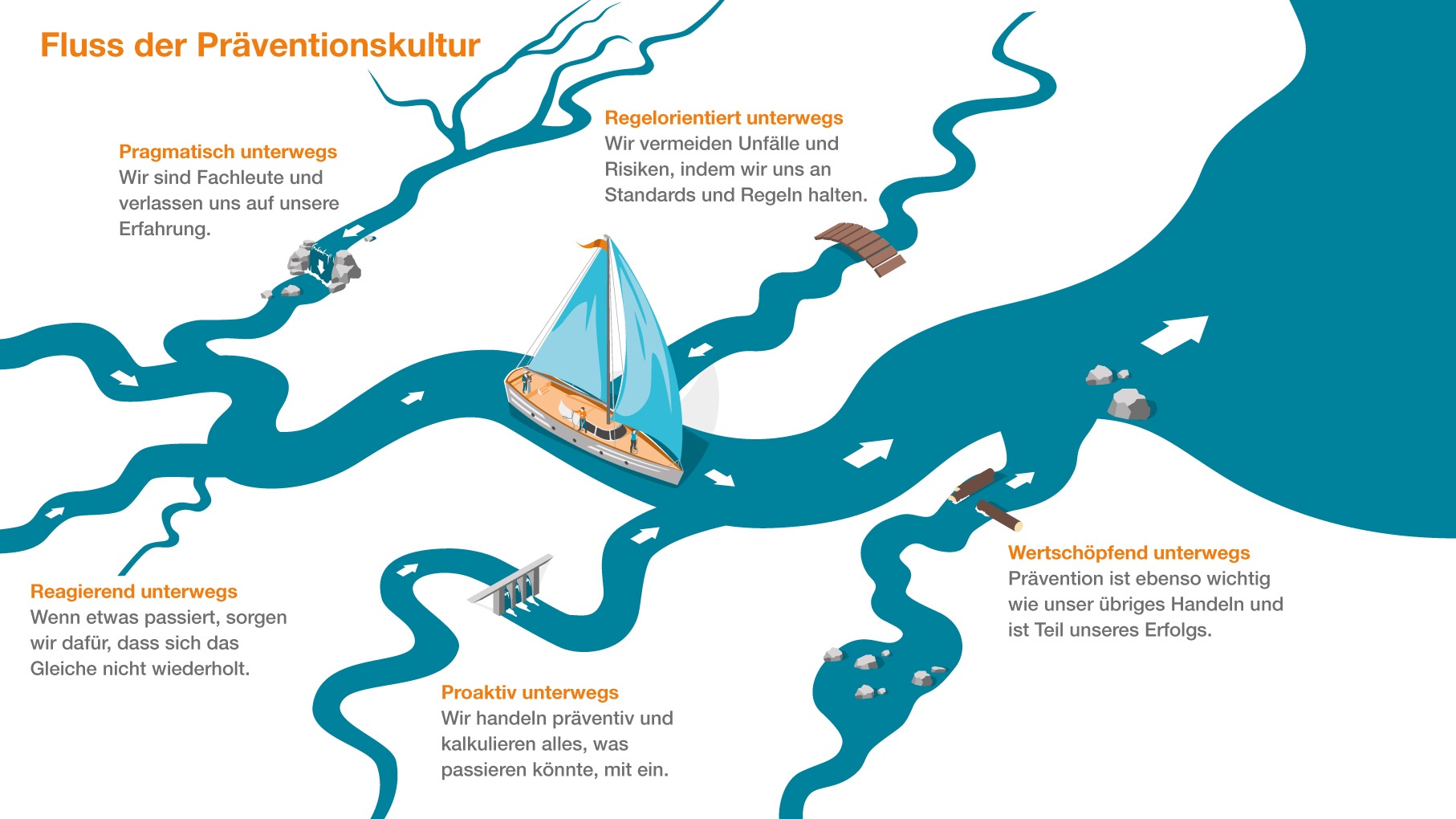 [Speaker Notes: Das ist unser Modell für die Entwicklung oder Beschreibung einer Präventionskultur. Es ersetzt die bisherigen Modelle wie die Bradley-Kurve oder das Stufenmodell. Künftig verwenden wir als Modell den Fluss der Präventionskultur.

Was hat es mit den Zuströmen auf sich?
Jeder Zustrom wiederspiegelt eine mögliche Ausprägung der Präventionskultur. 
Der Wasserstand im Fluss ist abhängig von der Stärke der jeweiligen Zuströmen. Es kann sein dass z.b. nur ganz wenig aus dem Proaktiven Flusszweig kommt und ganz viel Wasser aus dem regelorientierten Flusszweig strömt. 
Dies bedeutet es gibt keinen fixen Stand  Kann sich laufend ändern und ist abhängig von verfolgten Strategien
Oftmals ist es auch schwer ein Unternehmen fix in eine Stufe einzuteilen.   In unserem Flussbild werden wir diesem Aspekt gerecht, denn es sind je nach Zustrom unterschiedliche «Mischungen» möglich. 
Wir verfolgten einen möglichst positiven Ansatz. In unserem Fluss trägt jeder Zustrom etwas zur Entwicklung der Präventionskultur bei und wird somit wertgeschätzt.  So ist es auch gut möglich, dass das Schiff erfolgreich im Meer landet ohne dass wir nur Zufluss aus dem Zustrom „Proaktiv unterwegs“ haben. 

P:\Ablagen\PBI\K Grundlagen\01 Grundlagen\00 Allgemein\01 Grundlagen Aktuell\05 Präventionskultur]
Verantwortung
Film «Schwarzer Freitag» downloaden und präsentieren.Dauer 10:43 min
Schwarzer Freitag. Verantwortung in der Arbeitssicherheit https://www.suva.ch/de-CH/material/Filme/schwarzer-freitag-film
Schwarzer Freitag: Wurden die Richtigen verurteilt?
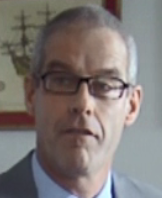 Wurde nicht verurteilt
Gab keine Anweisung zur Manipulation
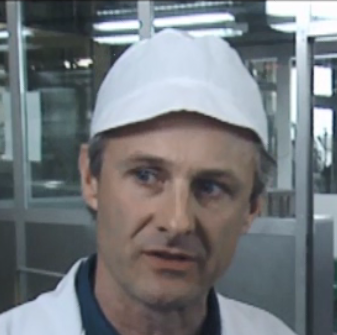 Wurde verurteilt
War vor Ort verantwortlich
Duldete  Fehlverhalten  Aufforderung
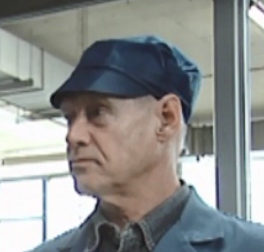 Wurde nicht verurteilt
Wurde vom Vorgesetzten überstimmt 
Ist als SiBe nicht verantwortlich
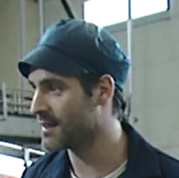 Wurde nicht verurteilt
Trägt Langzeitkonsequenzen
Verantwortung liegt beim Vorgesetzten
Übertragung von Aufgaben
Zusatzinformation: 

Die Verantwortung für die Arbeitssicherheit der Mitarbeitenden  übernehmen in der Regel die direken Vorgesetzten.

Diese müssen unter anderem die Mitarbeitenden ausbilden und kontrollieren, dass die Arbeitssicherheit eingehalten wird.
Arbeitgeber
Gesamtverantwortung
sorgfältige
Personalauswahl
Übertragung von Arbeitssicherheits-
aufgaben
klare Weisungen
und Kompetenzen
zweckmässige
Ausbildung
Kontrollen
ausreichend
Ressourcen
Vorgesetzte / Arbeitnehmende
Oder einfach ausgedrückt: In unserem Betrieb sind die Vorgesetzten für die Sicherheit ihrer Mitarbeitenden verantwortlich!
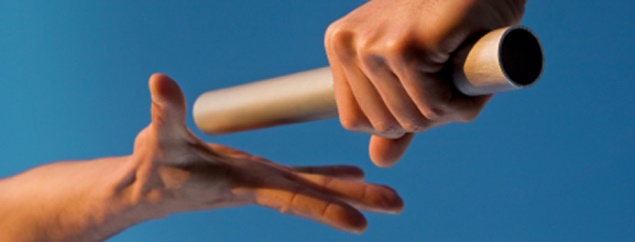 Strafgesetzbuch Art. 230 Abs. 1: Beseitigung oder Nichtanbringung von Sicherheitsvorrichtungen
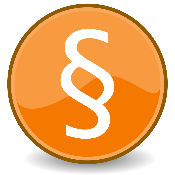 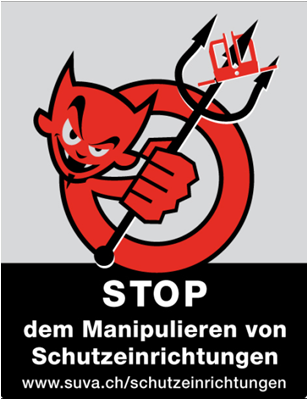 Zusatzinformation:

Sicherheitsvorrichtungen dürfen nicht vorsätzlich oder wissentlich beschädigt oder beseitigt werden. 

Es ist ebenso strafbar, die Vorrichtungen gar nicht erst anzubringen.

Es muss nicht zu einem Unfall kommen, um verurteilt zu werden.
Wer vorsätzlich in Fabriken oder in andern Betrieben oder an Maschinen eine zur Verhütung von Unfällen dienende Vorrichtung beschädigt, zerstört, beseitigt oder sonst unbrauchbar macht, oder ausser Tätigkeit setzt, wer vorsätzlich eine solche Vorrichtung vorschriftswidrig nicht anbringt, und dadurch wissentlich Leib und Leben von Mitmenschen gefährdet, wird mit Freiheitsstrafe bis zu 3 Jahren oder Geldstrafe bestraft. Mit Freiheitsstrafe ist eine Geldstrafe zu verbinden.
Strafgesetzbuch Art. 229 Art. 1: Gefährdung durch Verletzung der Regeln der Baukunde
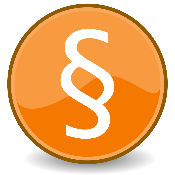 Zusatzinformation:

Dieser Gesetzesartikel kommt für Bau- und baunahe Betriebe zur Anwendung.

Anerkannte Regeln der Baukunde sind zum Beispiel in den lebenswichtigen Regeln der Suva oder in der Bauarbeitenverordnung zu finden.
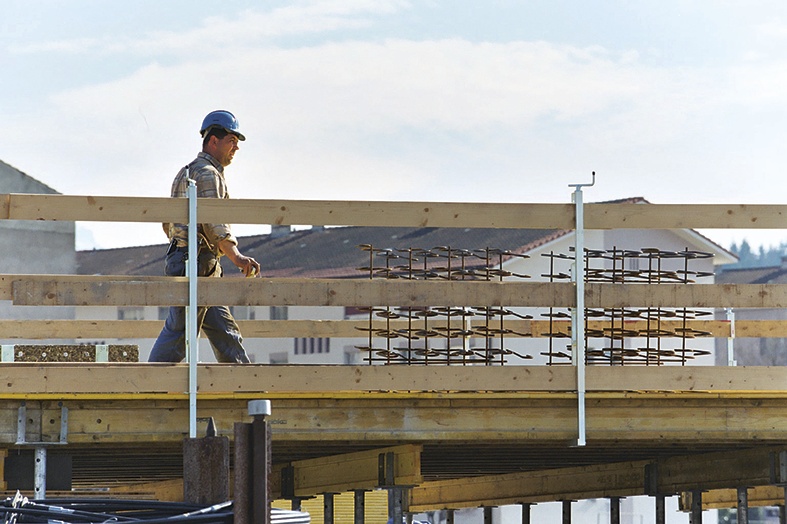 Wer vorsätzlich bei der Leitung oder Ausführung eines Bauwerkes oder eines Abbruches die anerkannten 
Regeln der Baukunde ausser acht lässt  und dadurch wissentlich Leib und Leben von Mitmenschen gefährdet, wird mit Freiheitsstrafe bis zu 3 Jahren 
oder Geldstrafe bestraft. Mit Freiheitsstrafe ist eine Geldstrafe zu verbinden.

Lässt der Täter die anerkannten Regeln der Baukunde fahrlässig ausser Acht, so ist die Strafe Freiheitsstrafe bis zu 3 Jahren oder Geldstrafe.
Pflichten des Arbeitgebers: UVG Art. 82 Abs. 1 und 2
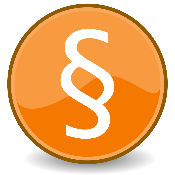 Der Arbeitgeber ist verpflichtet, zur Verhütung von Berufsunfällen und Berufskrankheiten alle Massnahmen zu treffen, 

die nach der Erfahrung notwendig, 
nach dem Stand der Technik anwendbar und 
den gegebenen Verhältnissen angemessen sind.

Der Arbeitgeber hat die Arbeitnehmer bei der Verhütung von Berufsunfällen und Berufskrankheiten zur Mitwirkung heranzuziehen.
Zusatzinformation:

Nicht die persönliche Erfahrung ist hier gemeint, sondern die allgemeinen Erfahrungen in der Branche.

Der Stand der Technik beschreibt den allgemein anerkannten technischen Standard.
Die Verhältnisse beziehen sich auf die Gefährdung und nicht auf die finanzielle Situation.
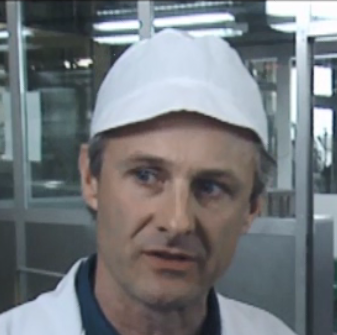 Pflichten des Arbeitnehmers: UVG Art. 82 Abs. 3
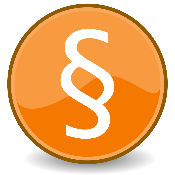 Zusatzinformation:

Die Arbeitnehmenden müssen sich an die Angaben der Vorgesetzten halten
und die Sicherheitsvorschriften befolgen.
Die Arbeitnehmer sind verpflichtet, den Arbeitgeber in der Durchführung der Vorschriften über die Verhütung von Berufsunfällen und Berufskrankheiten zu unterstützen. 
Sie müssen insbesondere persönliche Schutzausrüstungen benützen, die Sicherheitseinrichtungen richtig gebrauchen 
und dürfen diese ohne Erlaubnis des Arbeitgebers weder entfernen noch ändern.
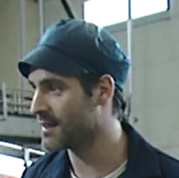 Arbeitsgesetz Art. 6 Abs. 1: Gesundheitsschutz der Mitarbeitenden
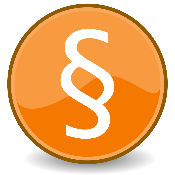 Zusatzinformation:
Die Arbeitgeber müssen auch Massnahmen zum Schutze der Gesundheit ihrer Arbeitnehmenden treffen.
Zum Bsp. Schutz vor: 

Körperlichen Belastungen
Burnout als Folge von Überbeanspruchung
Sozialer Isolation 
Mobbing
Sexueller Belästigung
Gewalt
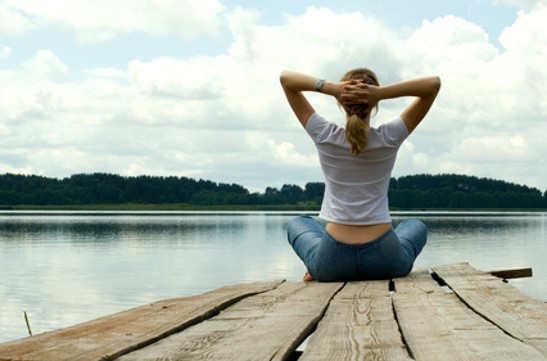 Der Arbeitgeber ist verpflichtet, zum Schutze der Gesundheit der Arbeitnehmer alle Massnahmen zu treffen, 
die nach der Erfahrung notwendig,
nach dem Stand der Technik anwendbar und 
den Verhältnissen des Betriebes angemessen sind. 

Er hat im Weiteren die erforderlichen Massnahmen zum Schutze der persönlichen Integrität der Arbeitnehmer vorzusehen.
Schutz der persönlichen Integrität
Vermeiden von Gesundheitsgefährdung und Überbeanspruchung
Alkohol, Rauschmittel
Mitwirkungsrecht
Welche Verantwortung tragen die Sicherheitsbeauftragten?
Zusatzinformation:

Die Verantwortung für Arbeitssicherheit und Gesundheitsschutz liegt bei der Geschäftsleitung und den Vorgesetzten aller Stufen!

Die Sicherheits-beauftragten sind in der Regel NICHT verantwortlich für die Arbeitssicherheit!
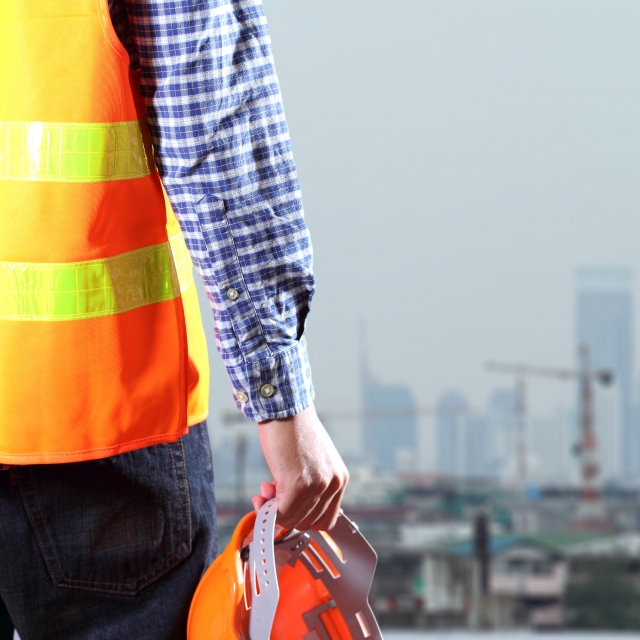 Die Sicherheitsbeauftragten sind für die fachliche Richtigkeit ihrer Empfehlungen verantwortlich.

Ihre Hauptaufgaben sind:

Beratung

Koordination

Dokumentation
Was nun???
Was erwarten wir von uns selbst?
STOPP bei Gefahr
Wir halten uns strikt an die lebenswichtigen Regeln!

Wir instruieren die lebenswichtigen Regeln!


Wir kontrollieren und setzen die lebenswichtigen Regeln um.

Keine Arbeit ist so wichtig, dass wir dafür das Leben unserer Mitarbeitenden riskieren. Deshalb …
1
Gefahr beheben
2
weiterarbeiten
3
Erhältliche lebenswichtige Regeln: www.suva.ch/regeln
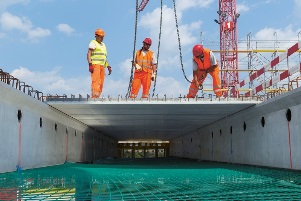 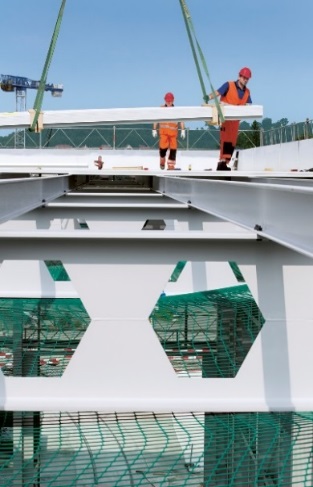 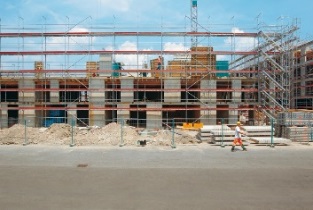 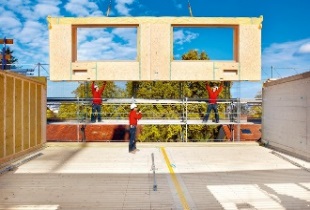 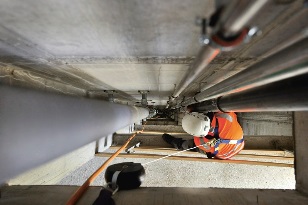 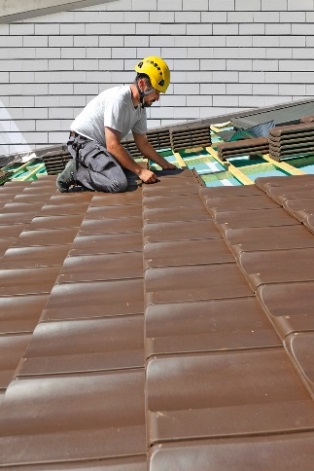 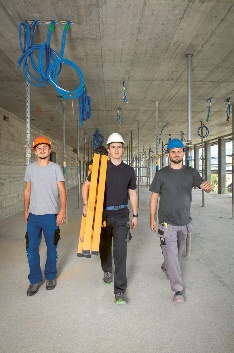 Arbeiten mit Anseilschutz
Holzbau
Stahlbau-Montage
Hochbau
Betonelementbau
Arbeiten auf Dächer & Fassaden
Gebäudetechnik
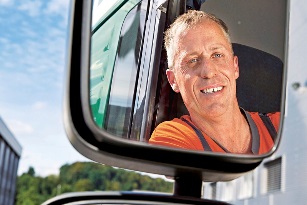 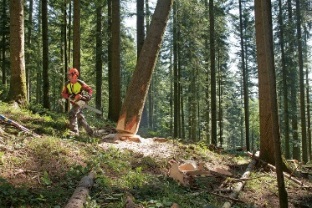 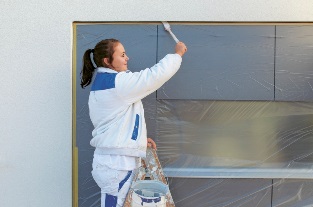 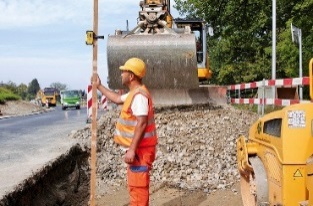 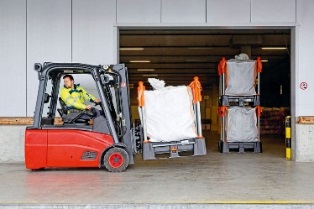 Strassentransport
Maler und Gipser
Waldarbeit
Verkehrsweg und Tiefbau
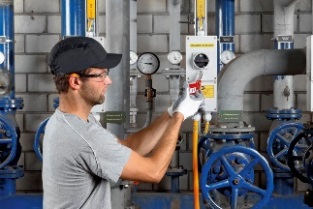 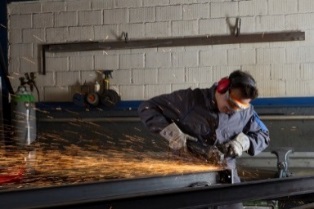 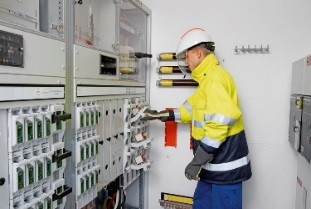 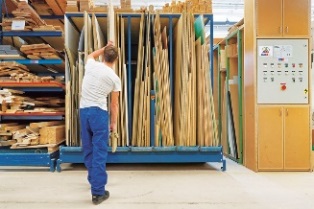 Arbeiten mit Stapler
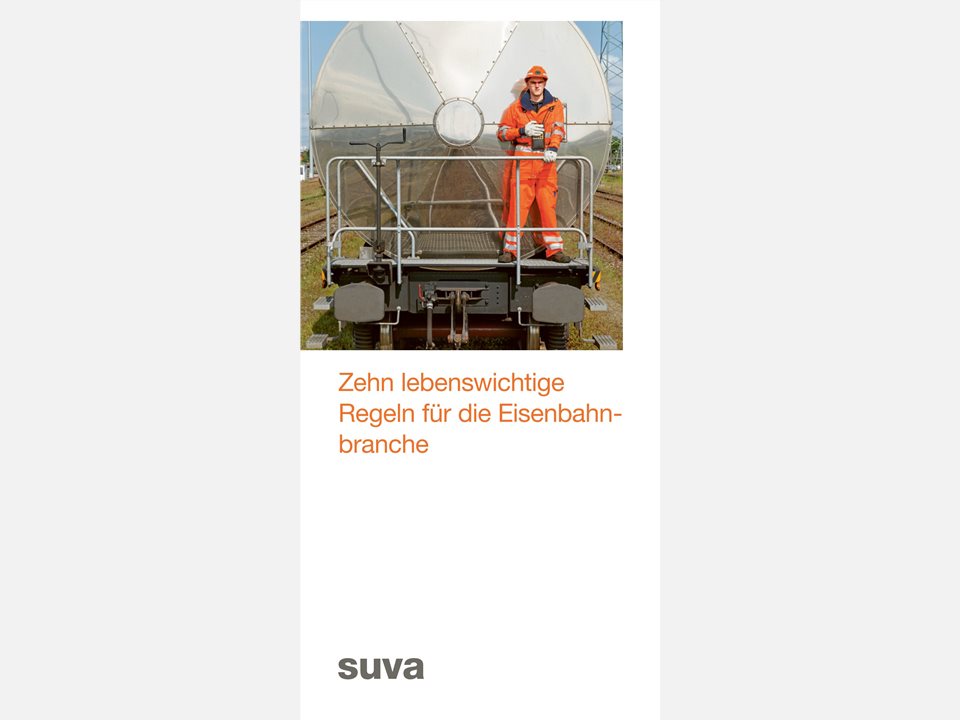 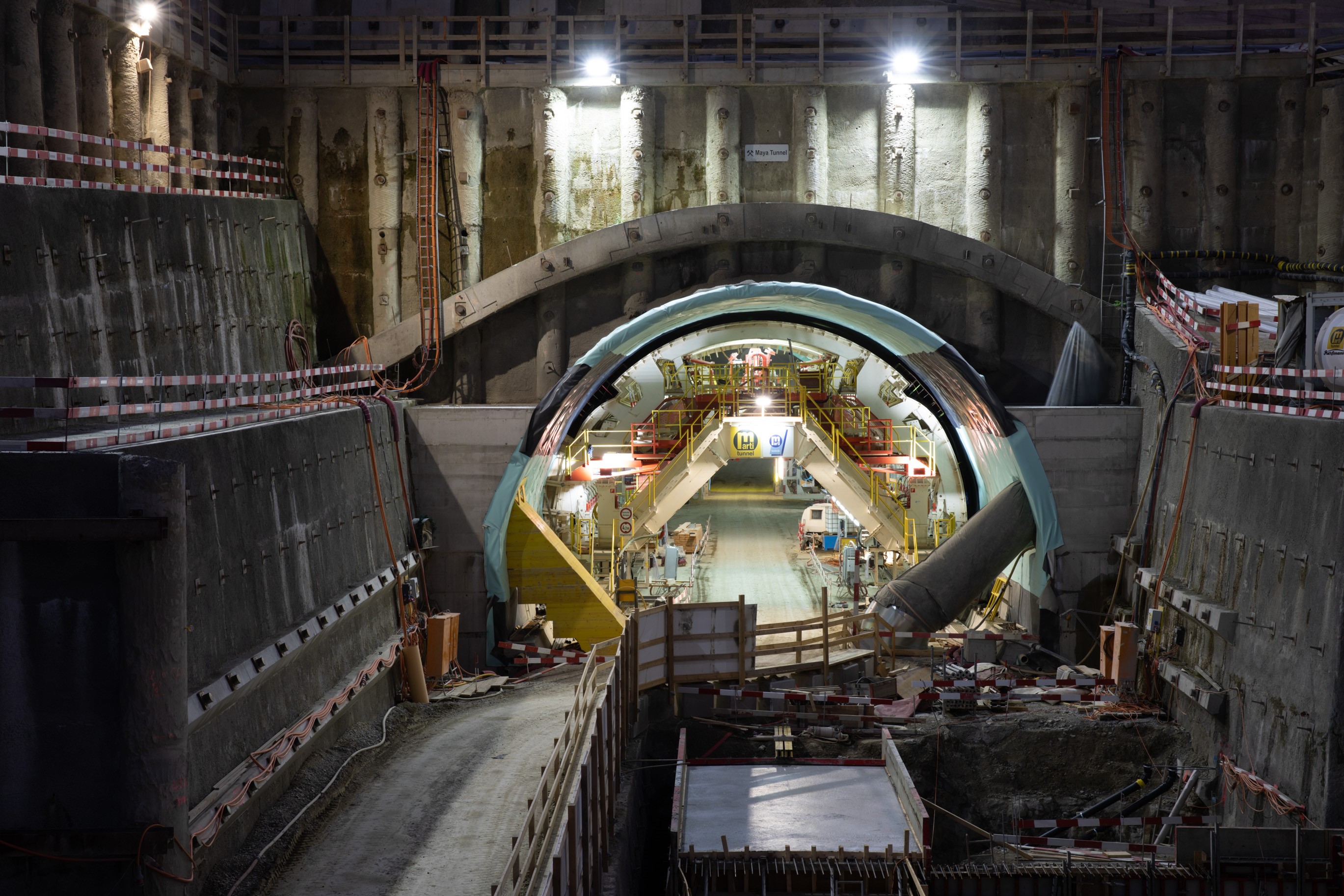 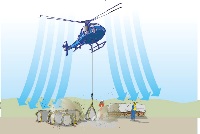 Metallbauer
Instandhaltung
Elektrizität
Gewerbe und Industrie
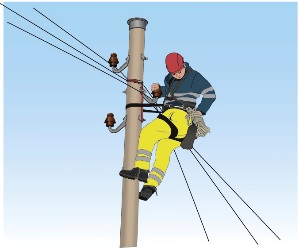 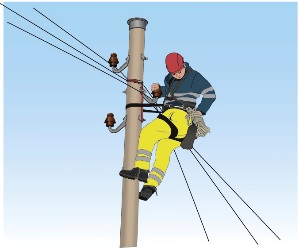 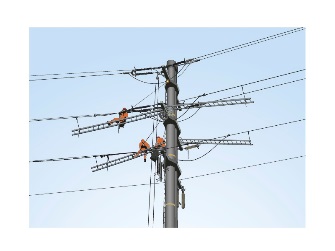 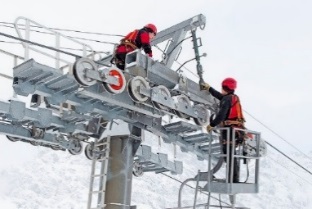 Eisenbahnbranche
Untertagebau
Helikopter-Bodenpersonal
Arbeiten auf Regelleitungen
Hochspannungsfreileitungen
Seilbahn- und Skiliftanlagen
* Lebenswichtige Regeln Asbest: Asbesthaltiger Serpentinit, Elektrizitätsunternehmen, Elektrogewerbe, Fachkraft für Gebäudetechnik, Gebäudehülle, Hoch- und Tiefbau, Holzbau, Kaminfeger, Maler und Gipser, Plattenleger/Ofenbauer, Recyclingbetriebe, Rückbau von asbesthaltigen Gebäuden mit dem Bagger, Schreinergewerbe.
Film «Ein Vorgesetzter erzählt: … und ich sah nur noch zwei Leintücher mit zwei leblosen Körpern darunter.» downloaden und präsentieren.Dauer 3:34 min
Ein Vorgesetzter erzählt, wie er einen tödlichen Unfall in seinem Betrieb erlebte. https://www.suva.ch/de-CH/material/Filme/ein-vorgesetzter-erzaehlt-wie-er-einen-toedlichen-unfall-in-seinem-betrieb-erlebte
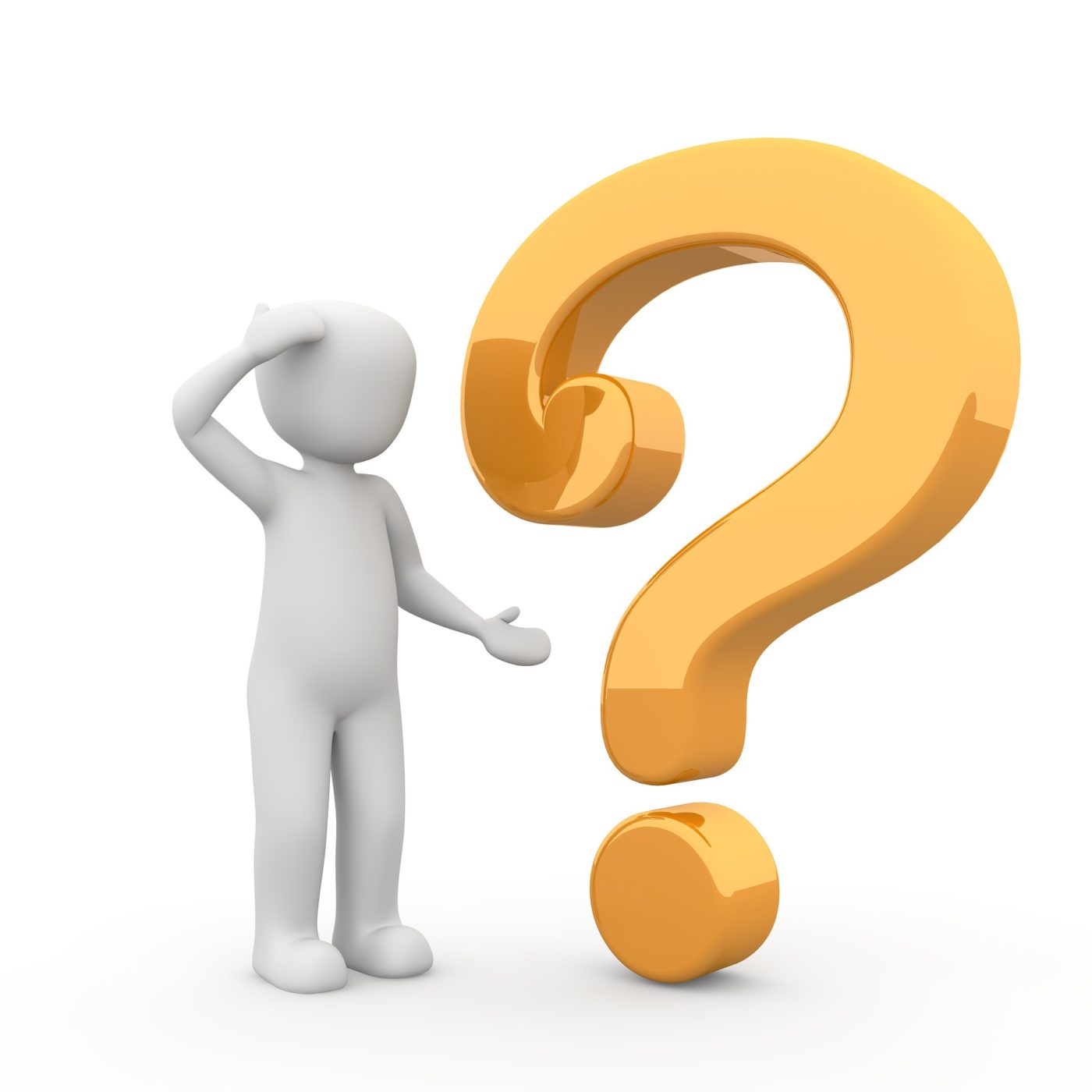 Quiz
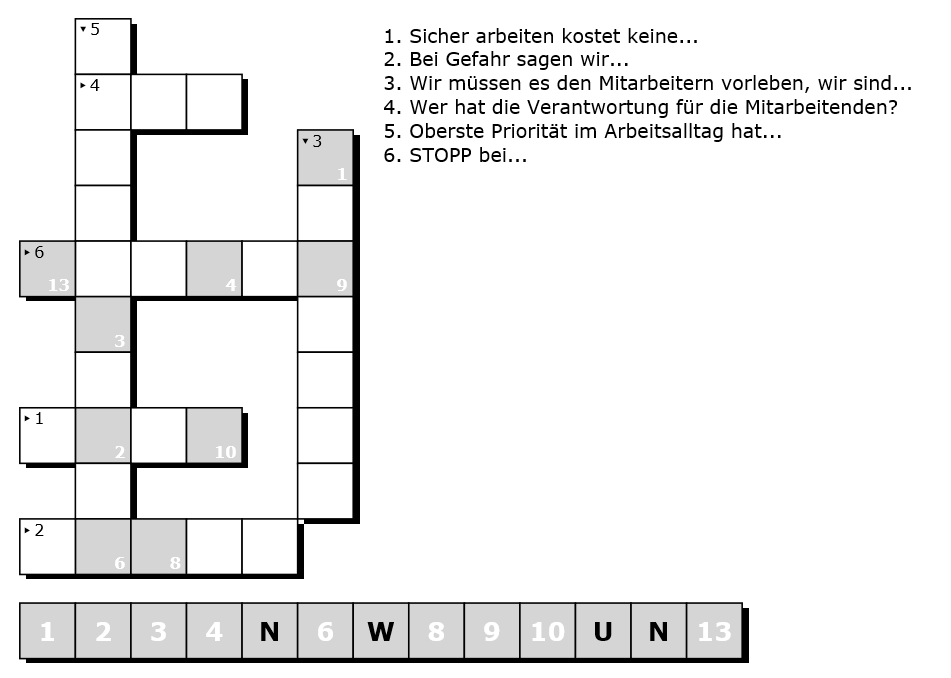 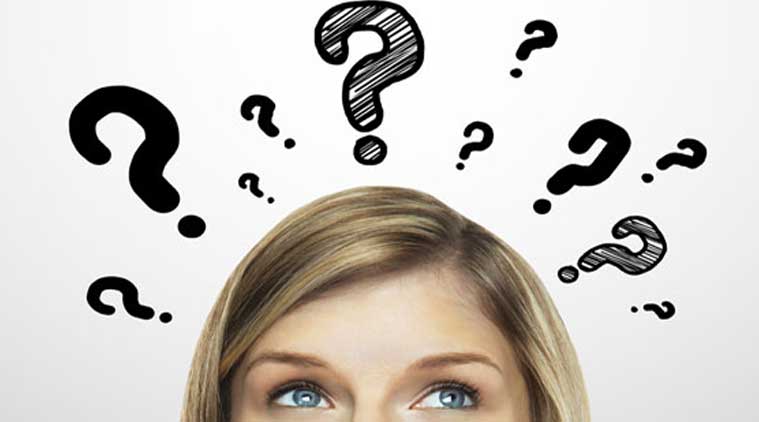 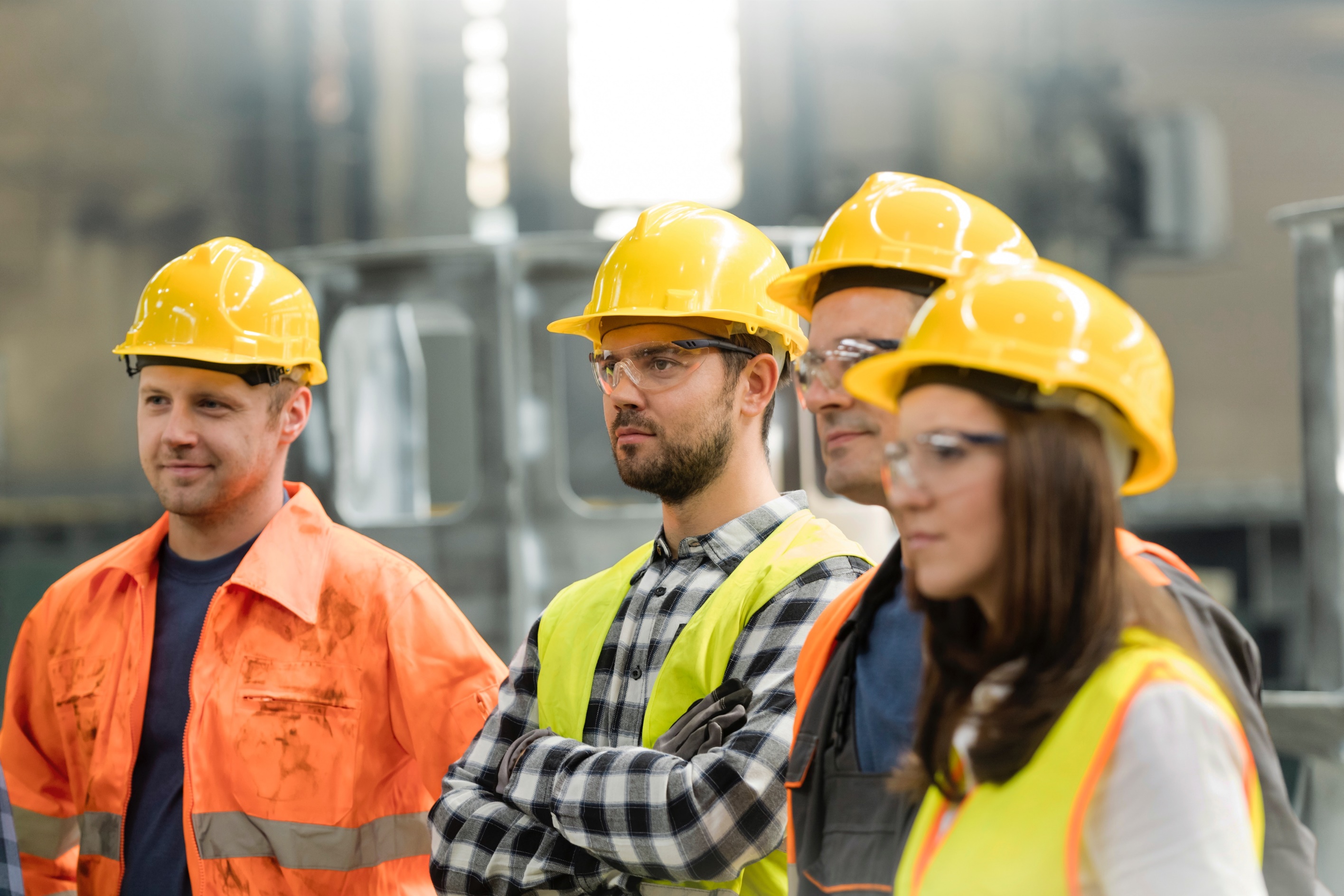 Gemeinsam für mehr Sicherheit!Herzlichen Dank für eure Unterstützung